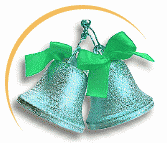 +
10
*
10
=
20
-
40
*
30
=
10
-
=
60
*
+
30
*
20
70
-
+
=
90
*
50
*
40
80
Тема урока:Сложение и вычитание десятков
20+10       40-20       30+30      80-40     70+10        50+40       100-90
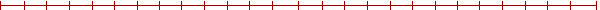 10         20      30       40       50       60       70      80       90      100
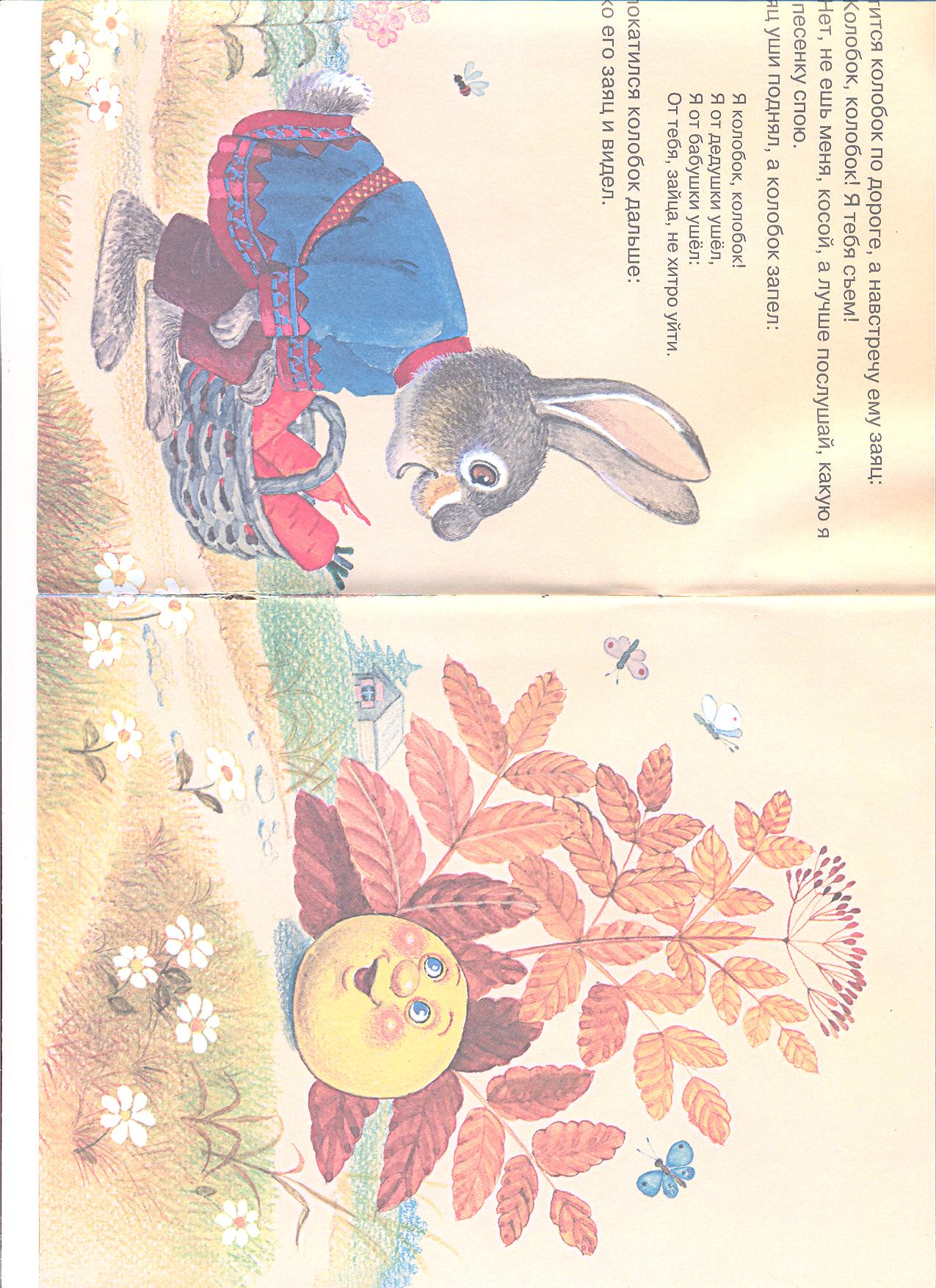 К
О
Л
О
Б
О
К
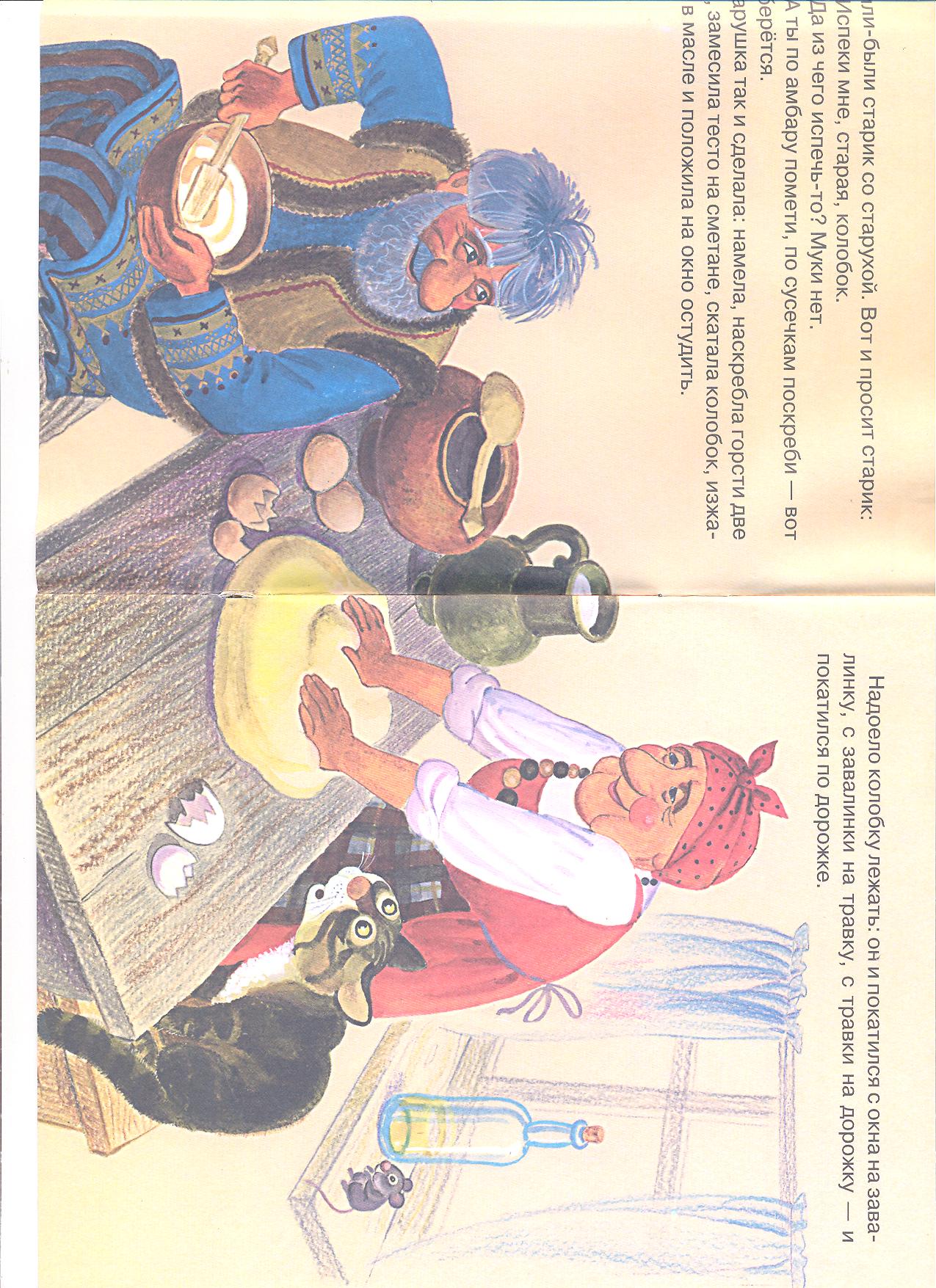 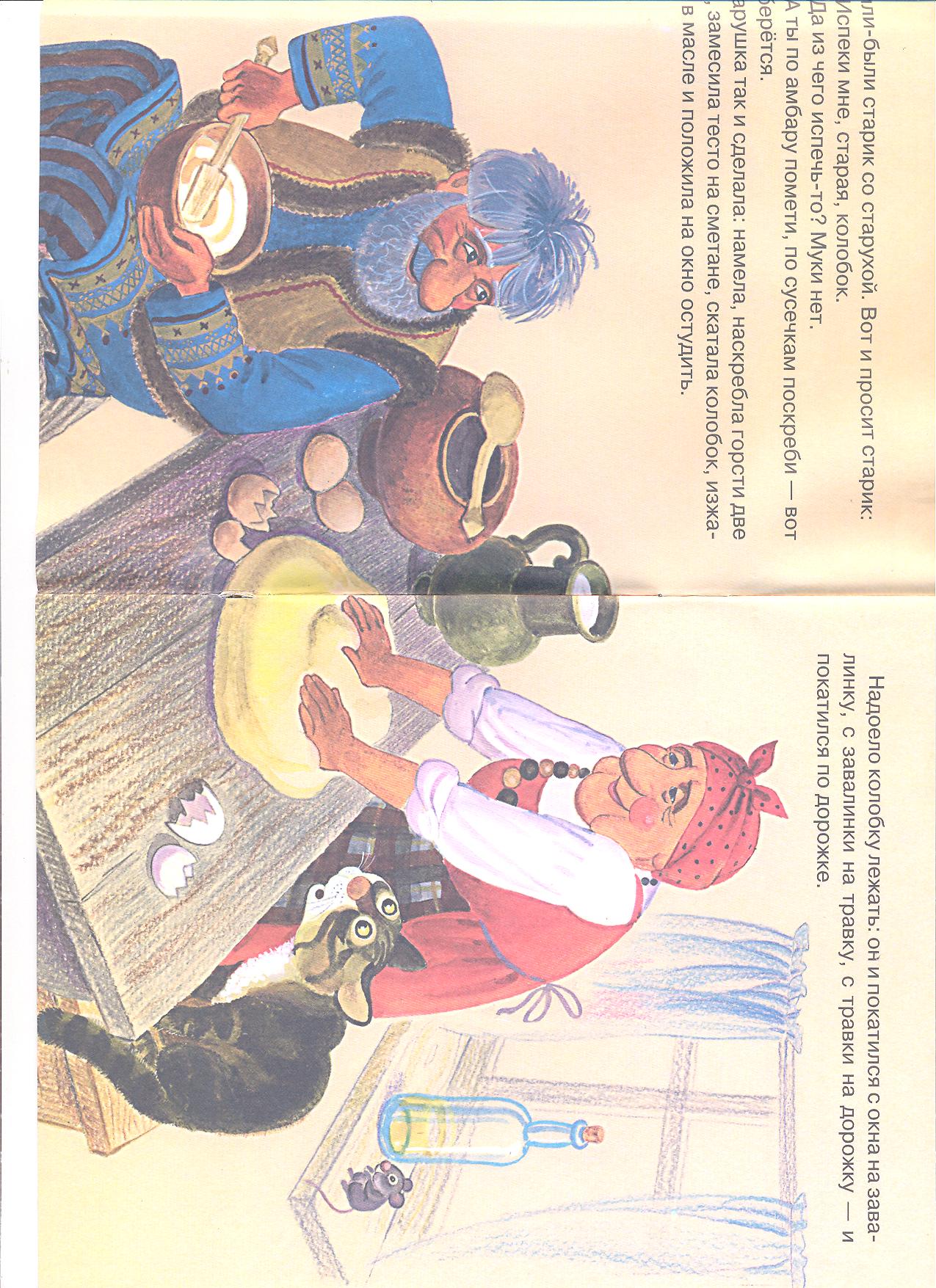 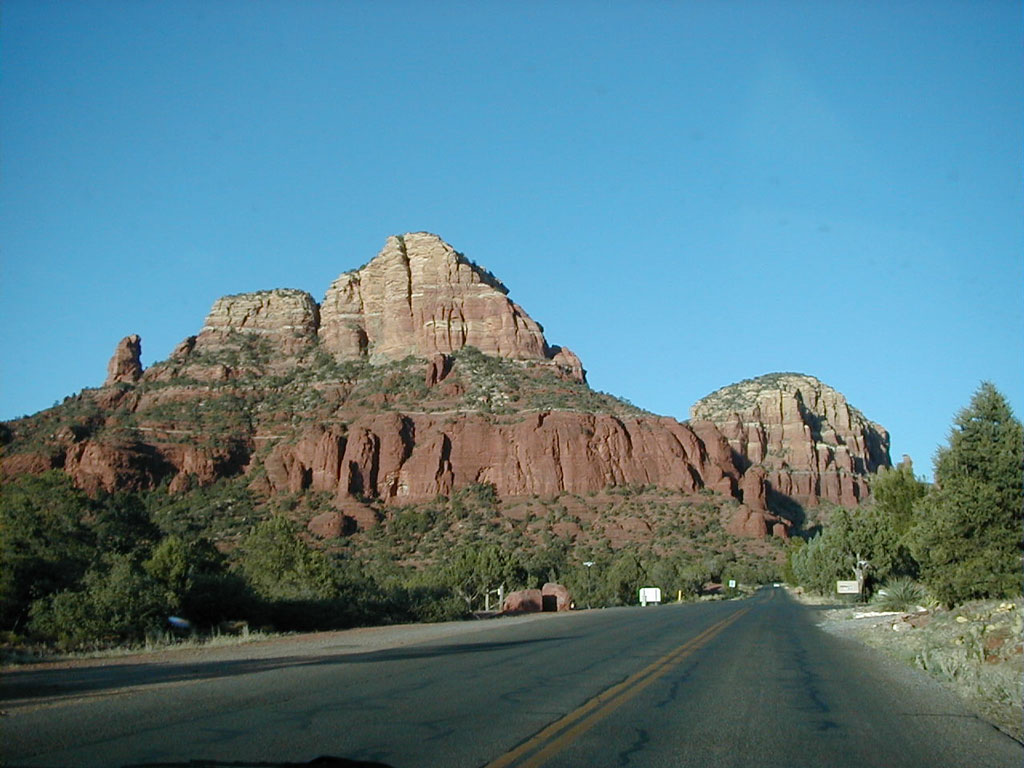 100
90
90
80
80
70
70
60
60
50
50
40
40
30
30
20
20
10
10
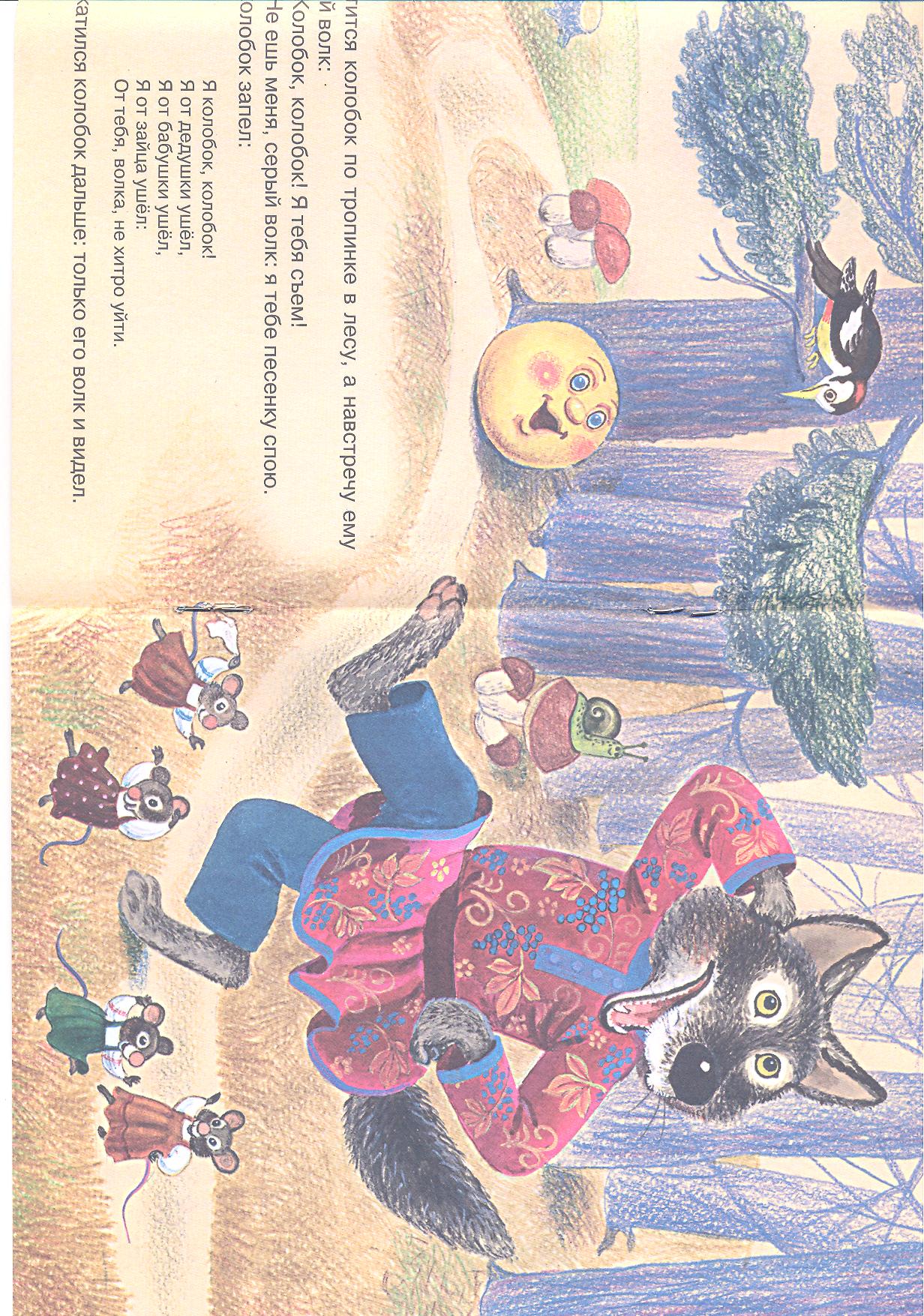 Молодцы!
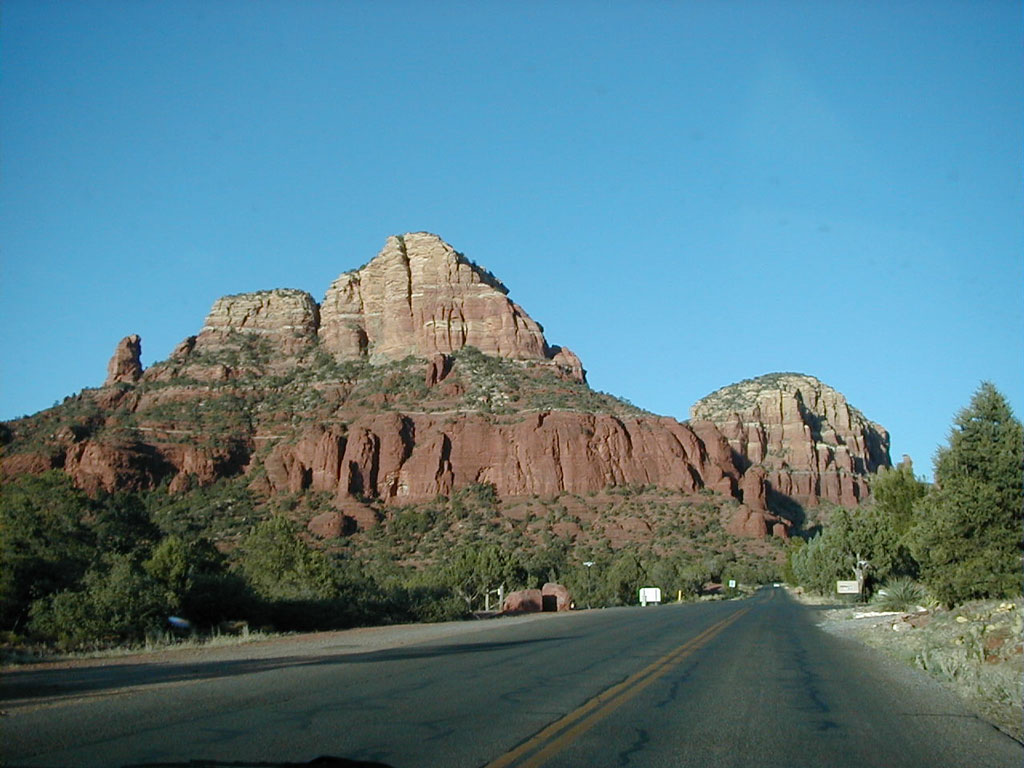 100
90
90
80
80
70
70
60
60
50
50
40
40
30
30
20
20
10
10
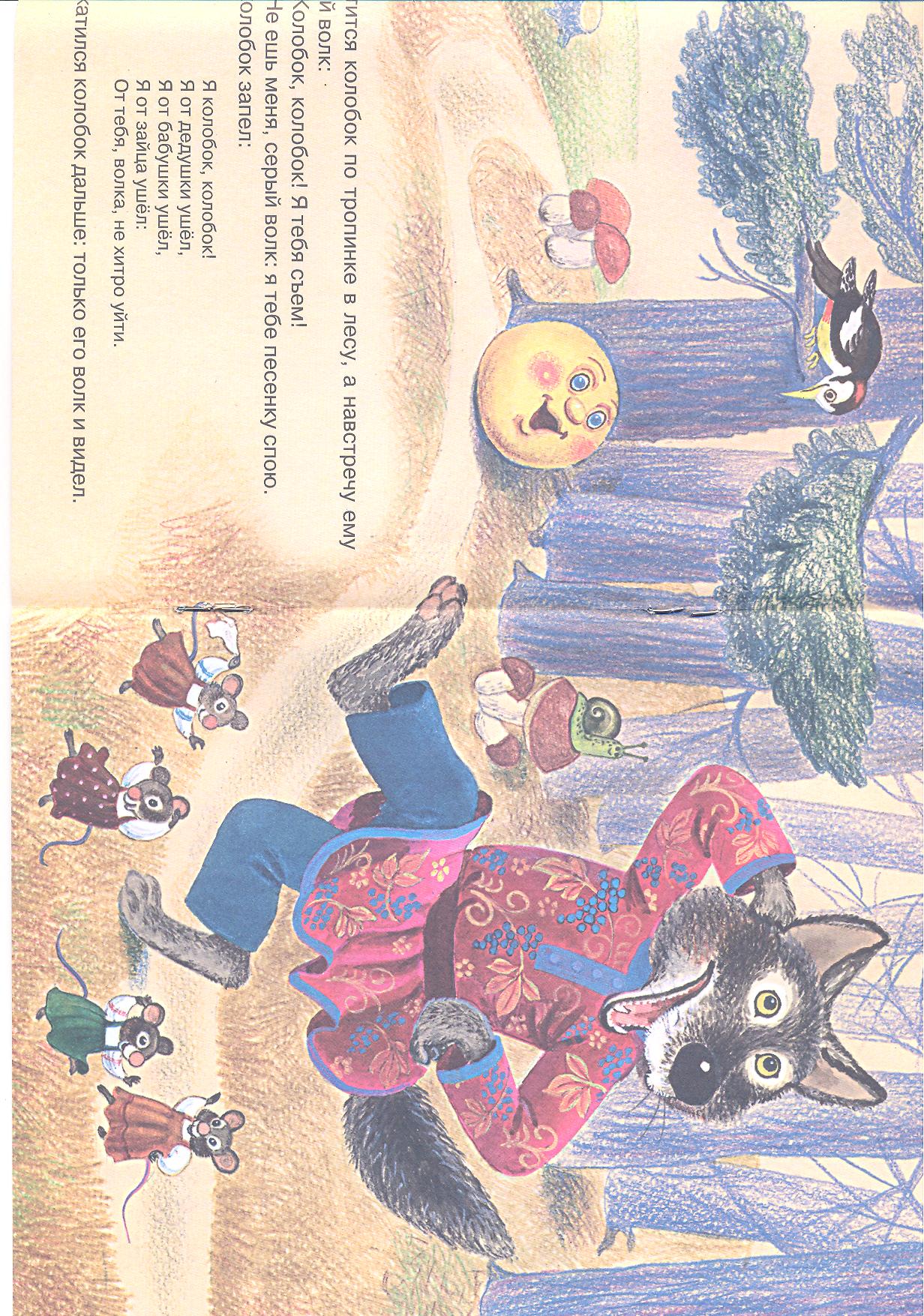 Өте жақсы!
Переправа
+
100
?
60
20
10
=
80
+
+
20
10
20
30
+
+
-
40
–
70
50
10
10
60
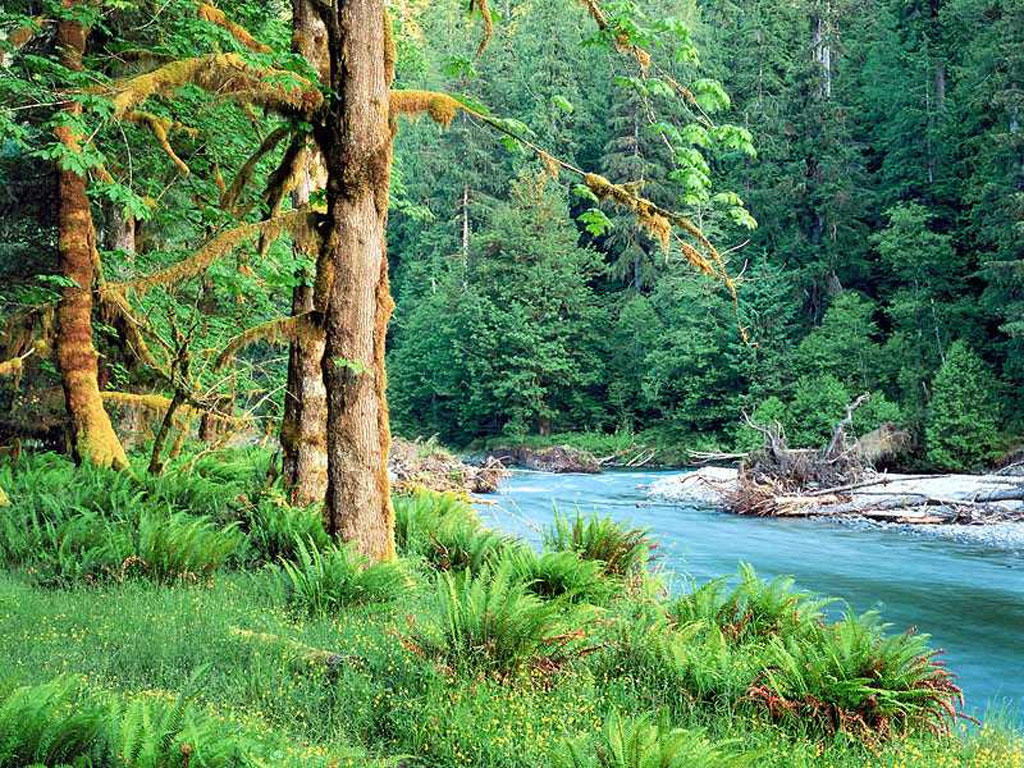 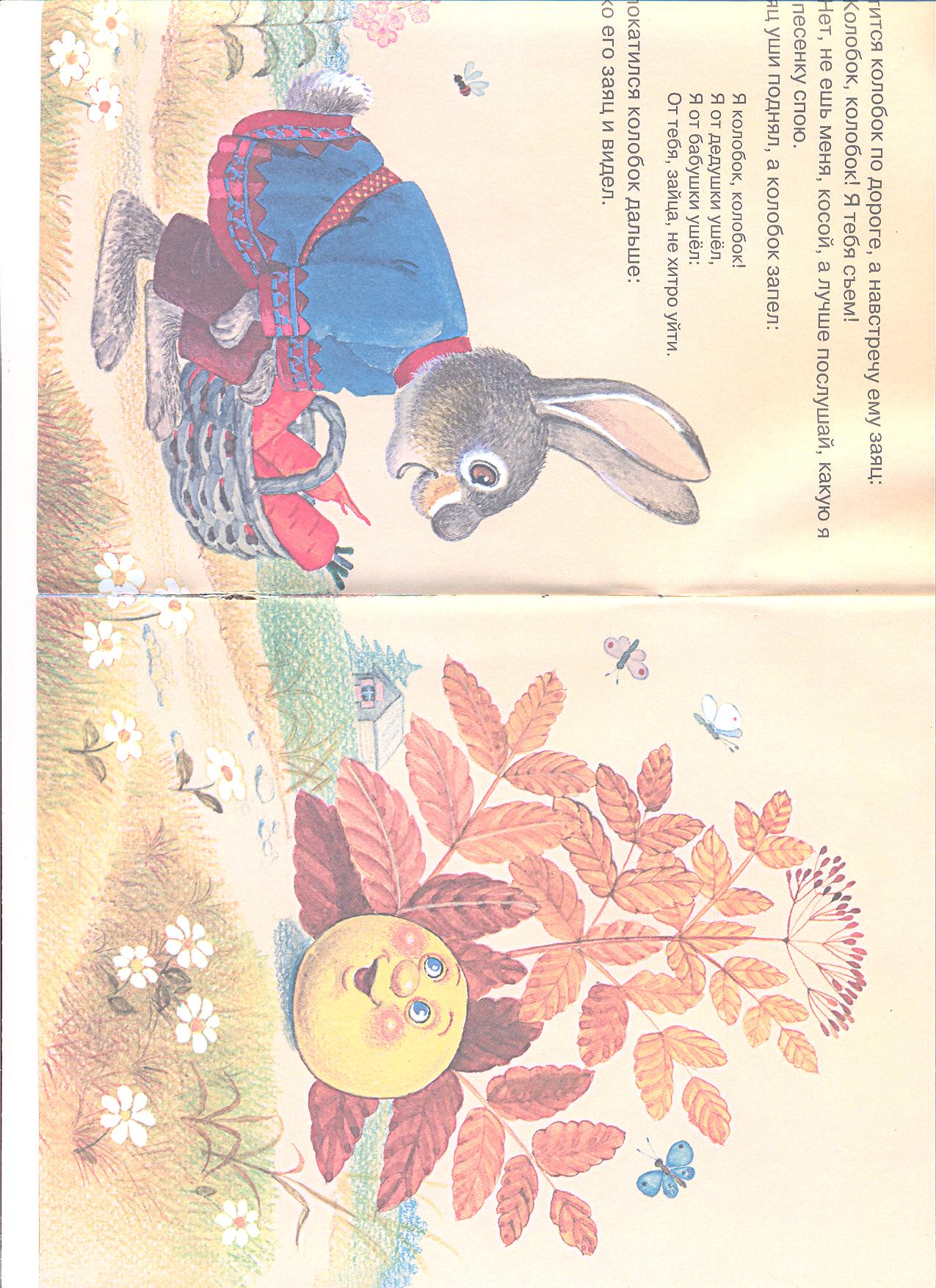 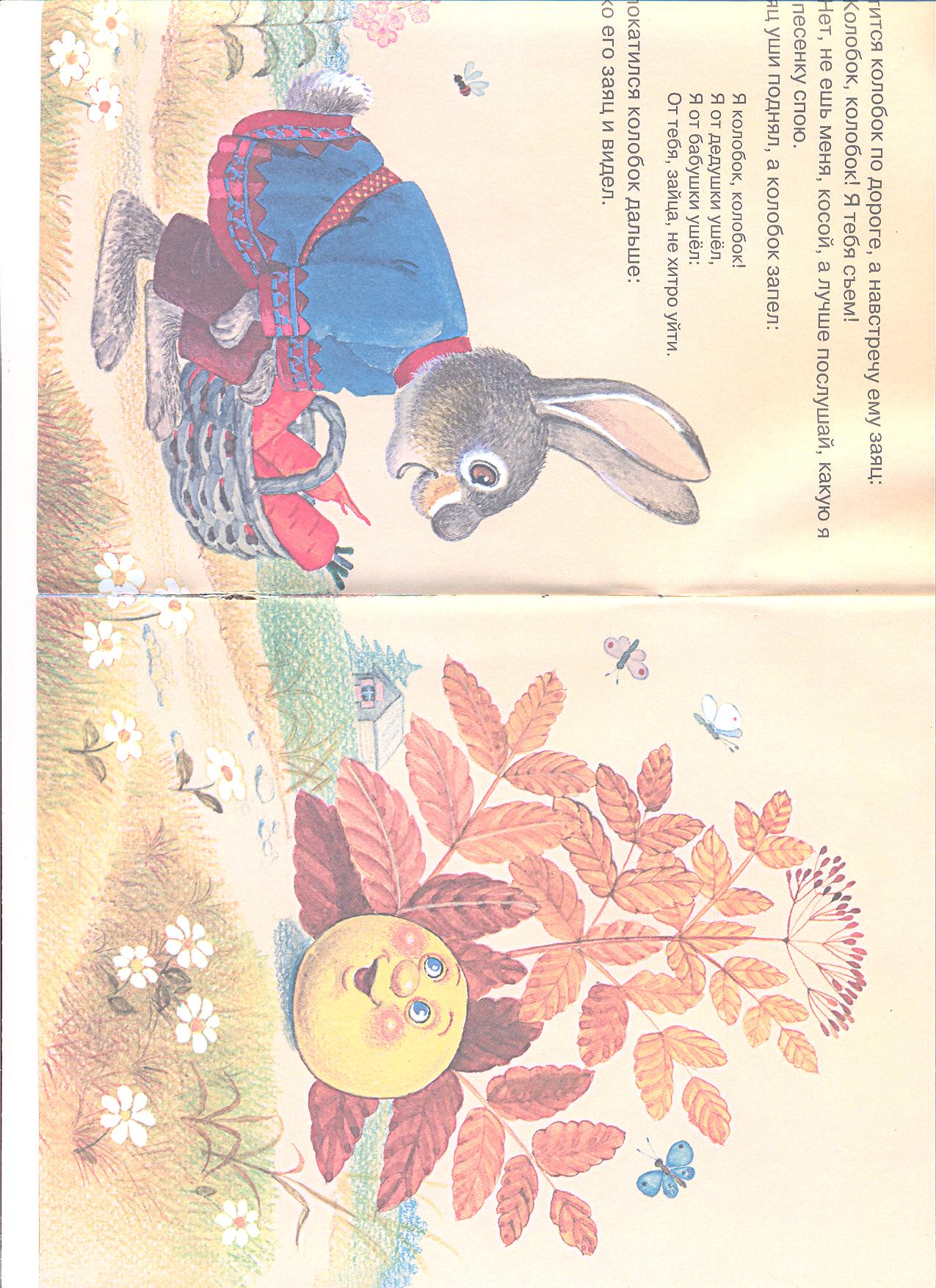 >;<;=
10…40
20+10 … 10+20
70 … 100-30
60см … 40см
40см … 4дм
20см+30см … 3дм
40см-30см … 1дм
<
=
=
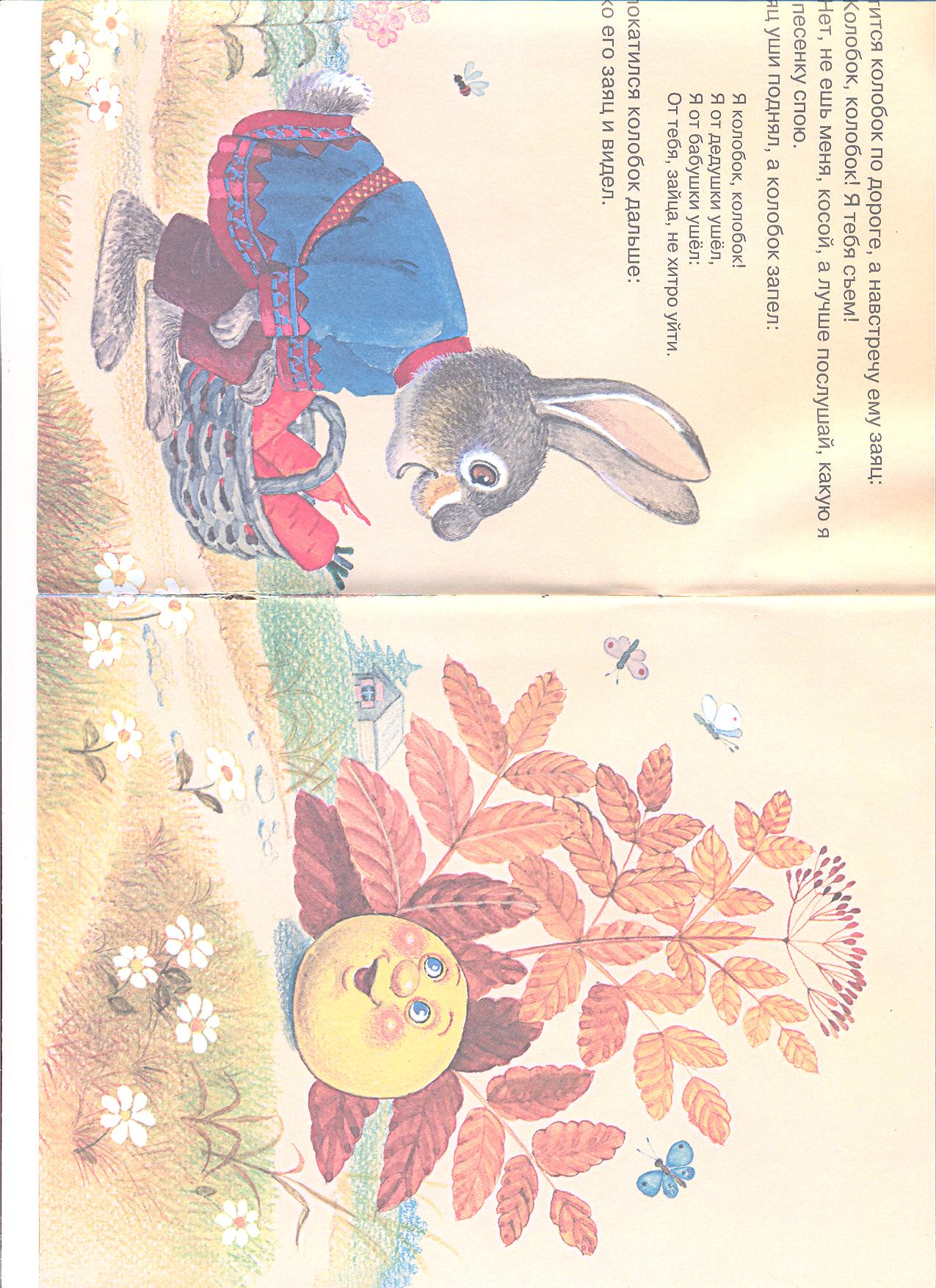 >
=
>
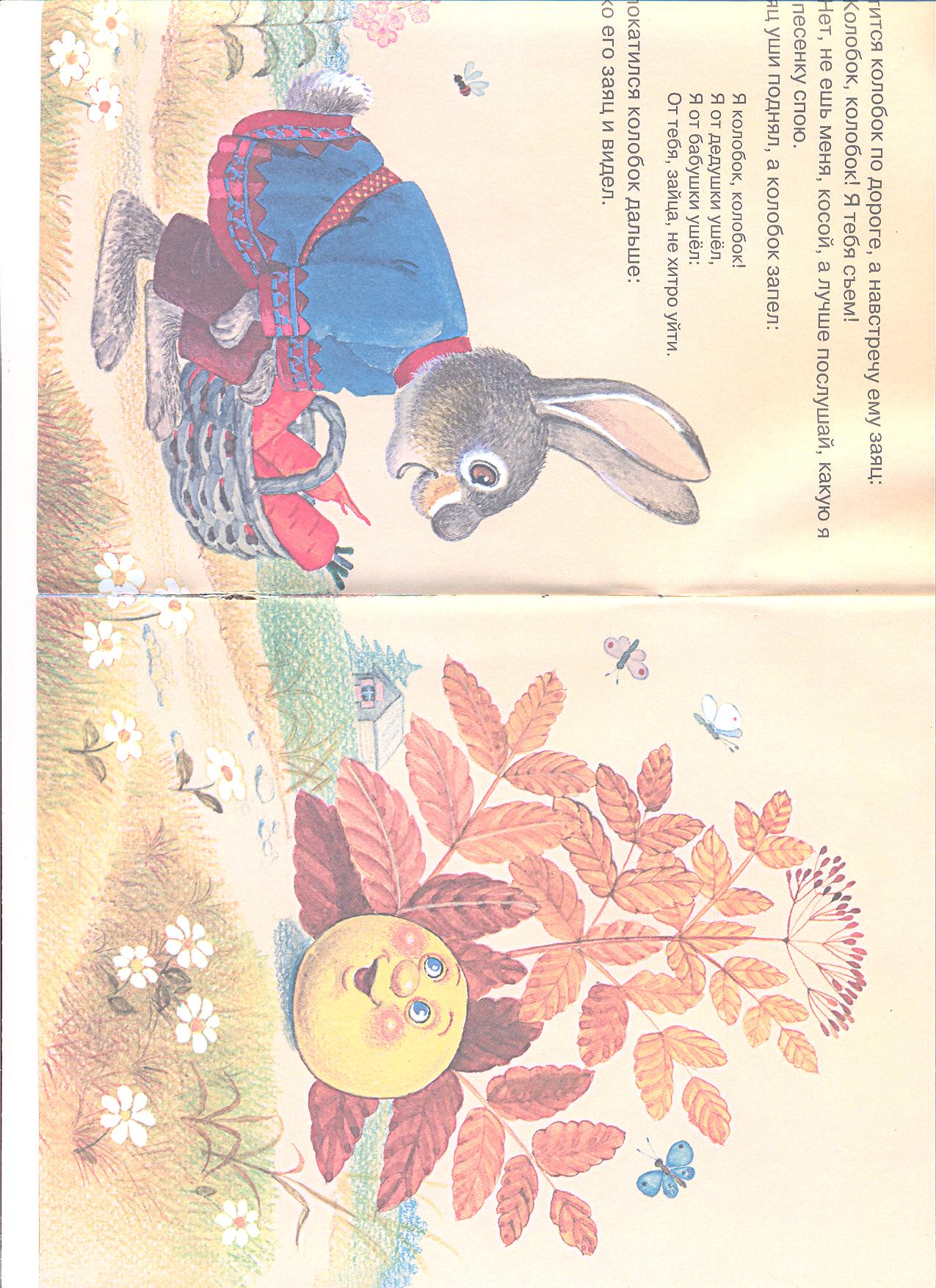 =
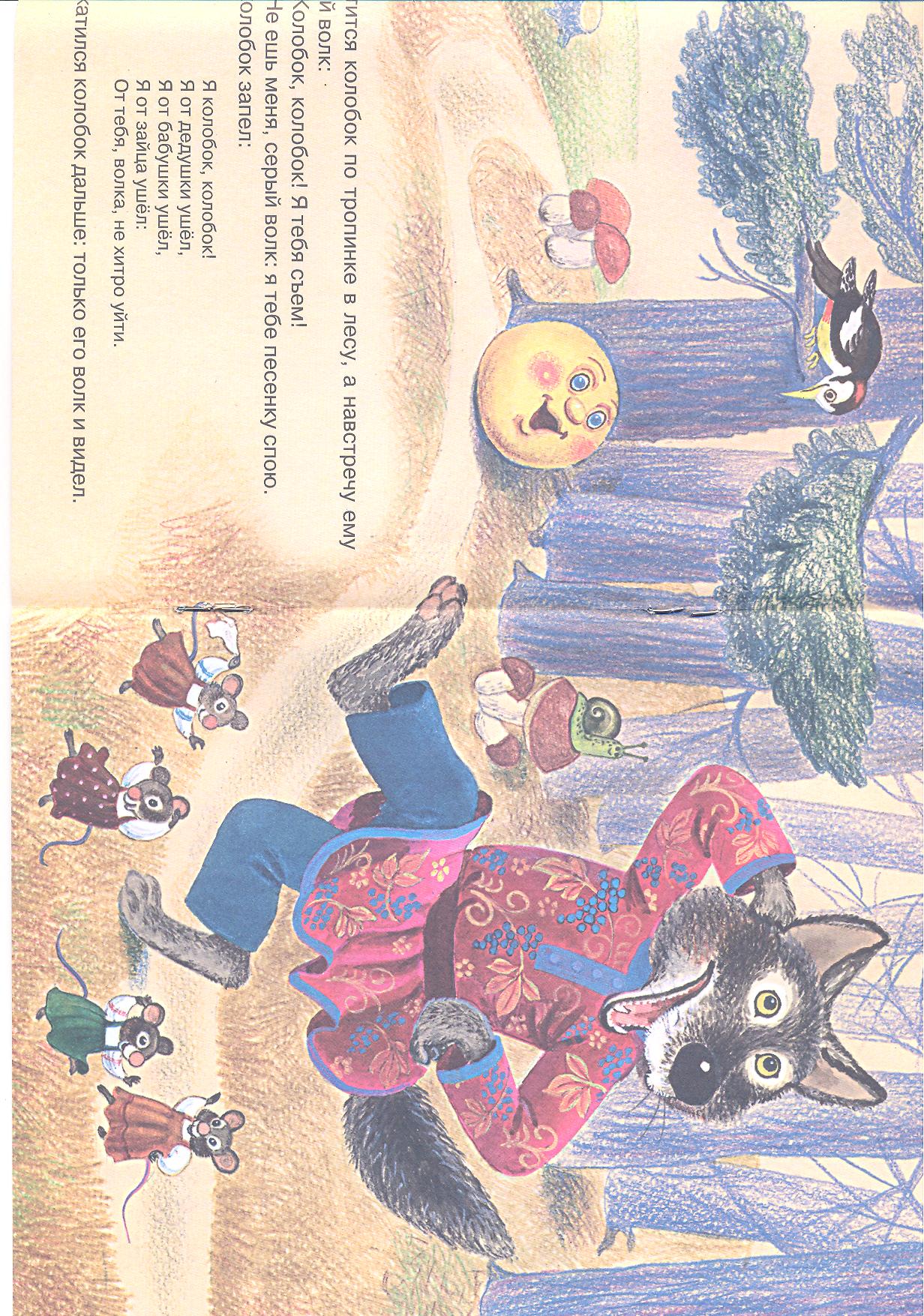 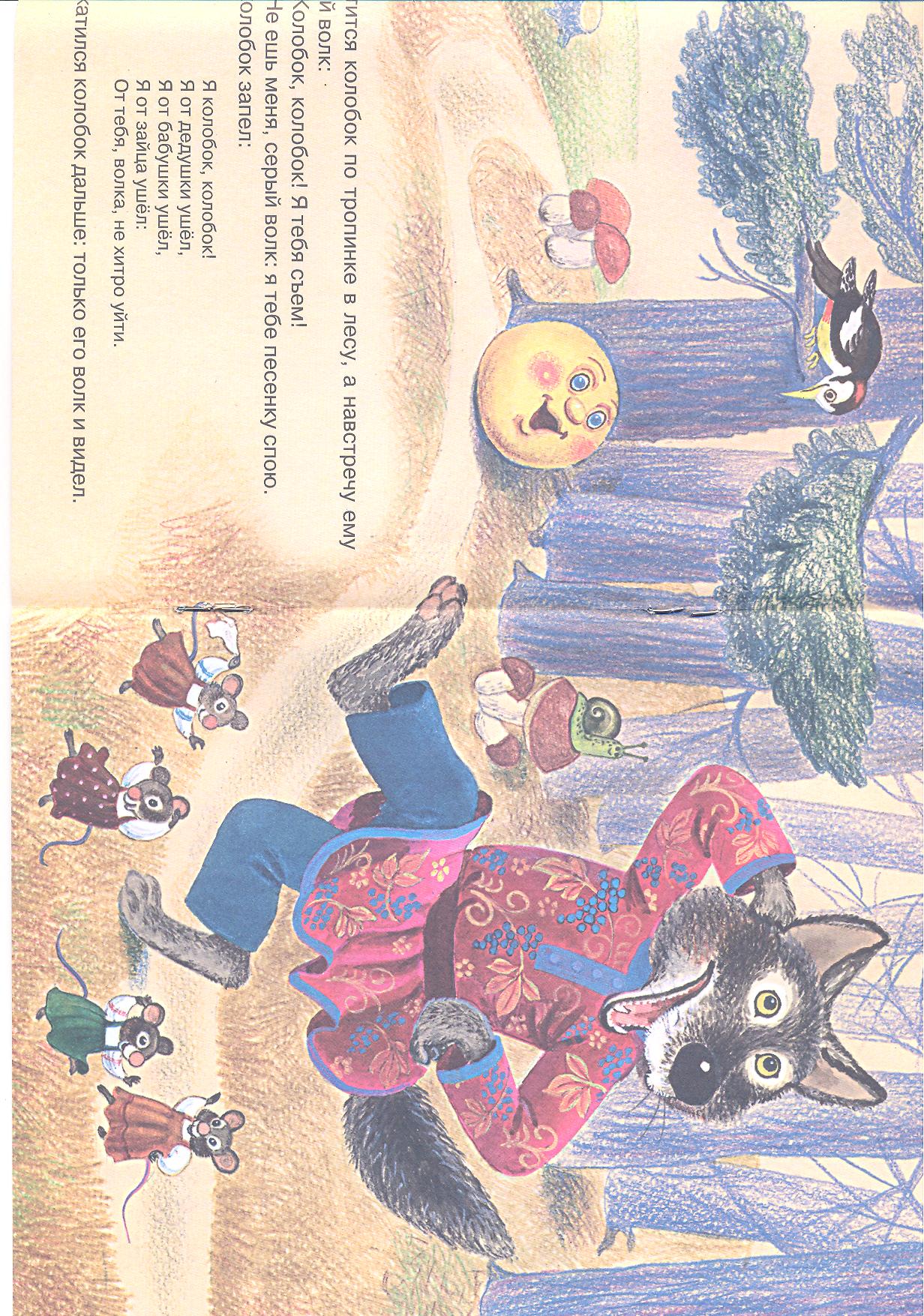 Заполните таблицы:
90
30
50
100
100
40
30
20
70
20
60
30
80
20
9
40
9
20
30
40
60
80
9
1
2
3
4
5
6
7
8
10
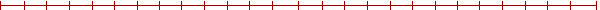 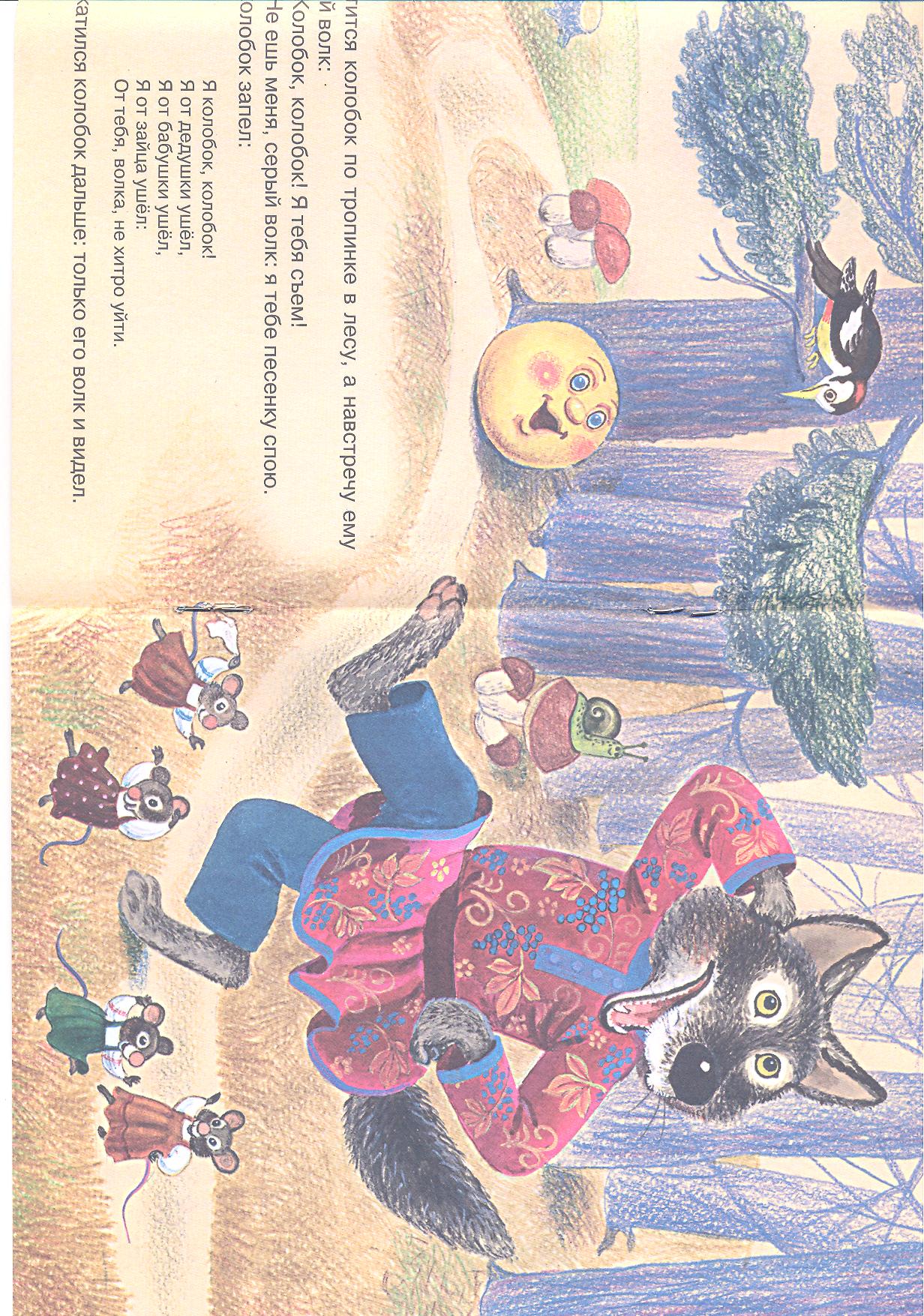 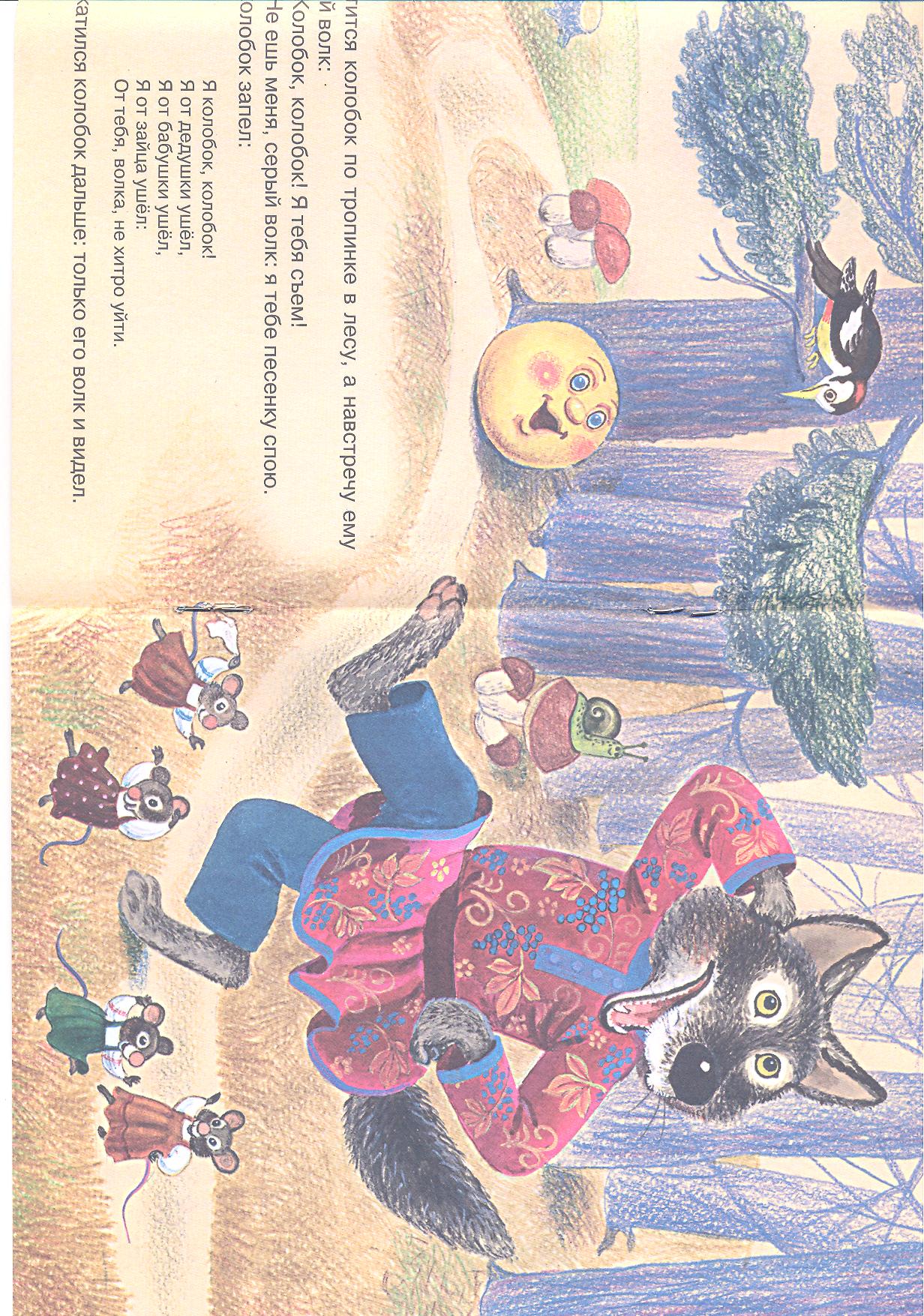 6
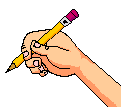 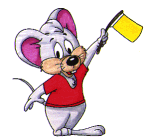 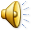 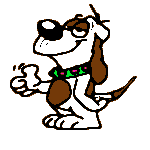 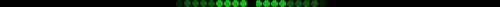 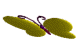 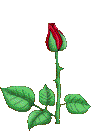 Ежедневно делайте зарядку для глаз от 2 до 5 минут!
Будьте здоровы!
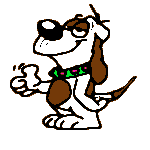 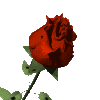 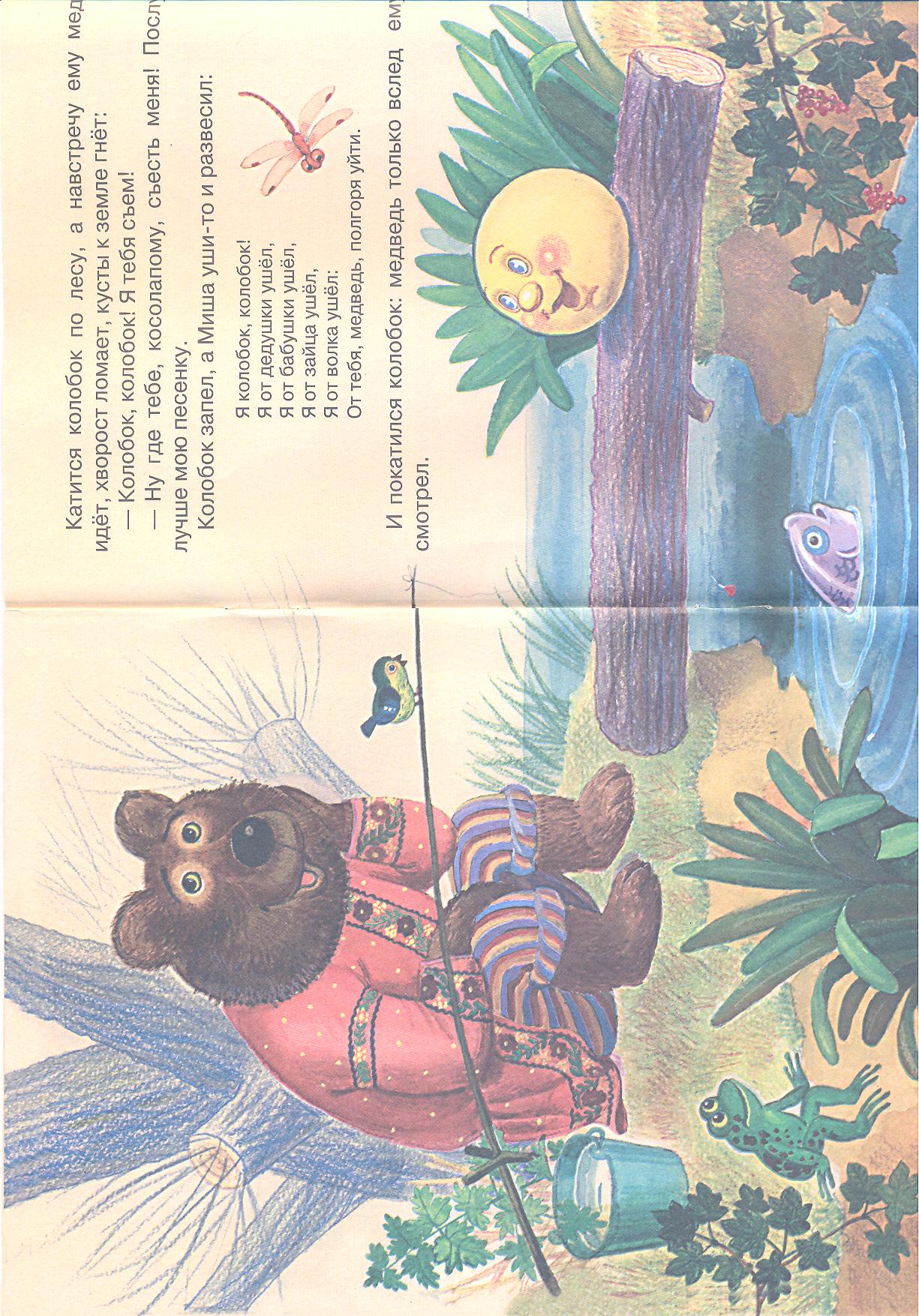 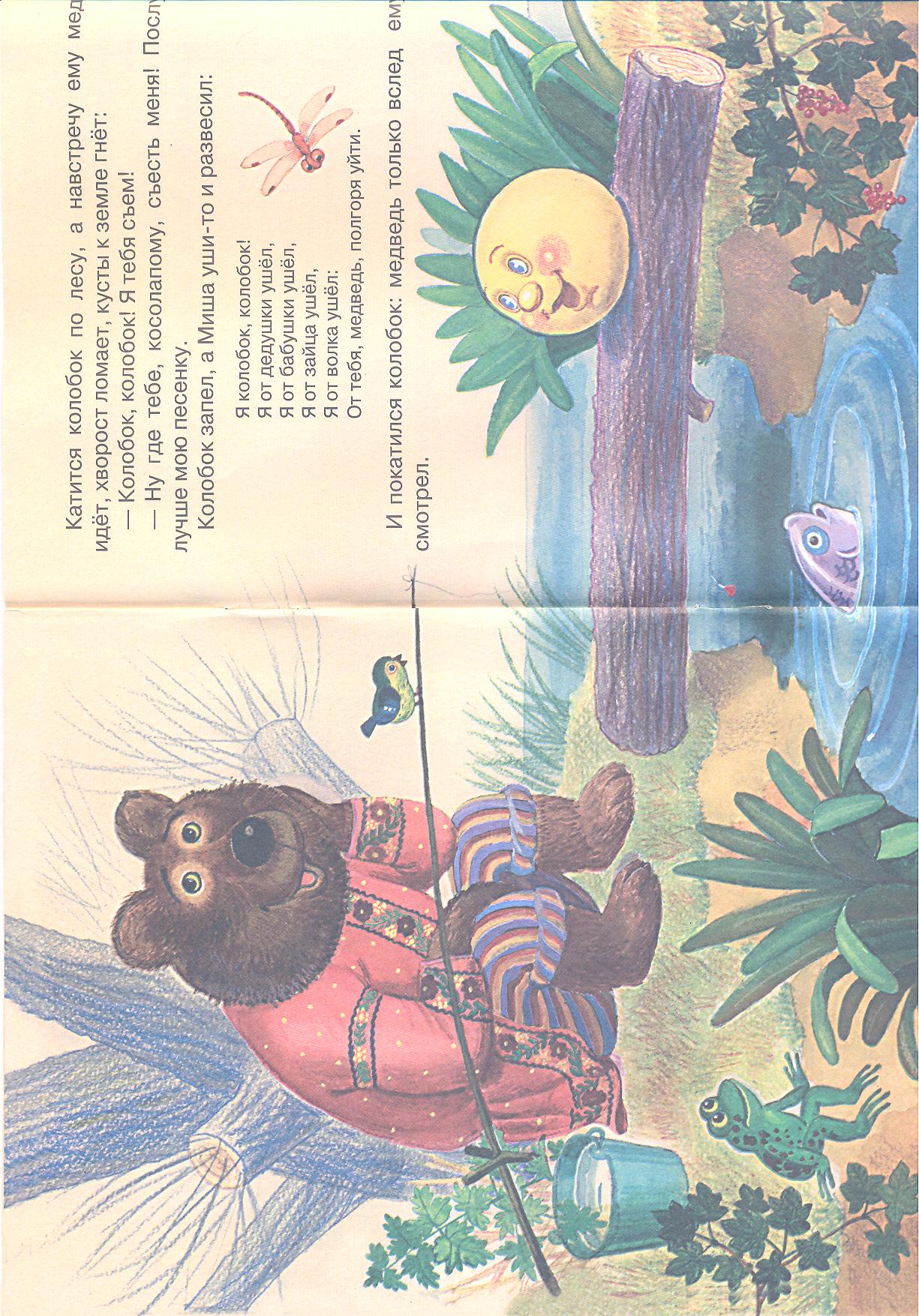 Кроссворд
О
Т
Р
Е
З
О
К
Т
О
Ч
К
А
К
В
А
Д
Р
А
Т
К
Р
И
В
А
Я
Л
У
Ч
Л
О
М
А
Н
А
Я
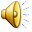 Задачастр 51  № 3В ателье для пошива платья купили 20 метров шёлка и для пошива рубашек  - 10 метров ситца. Сколько всего метров ткани купили?
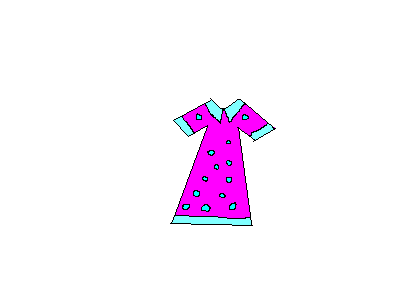 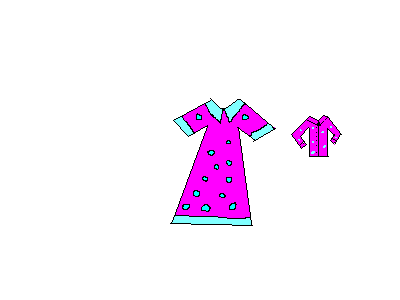 20 м
10 м
? м
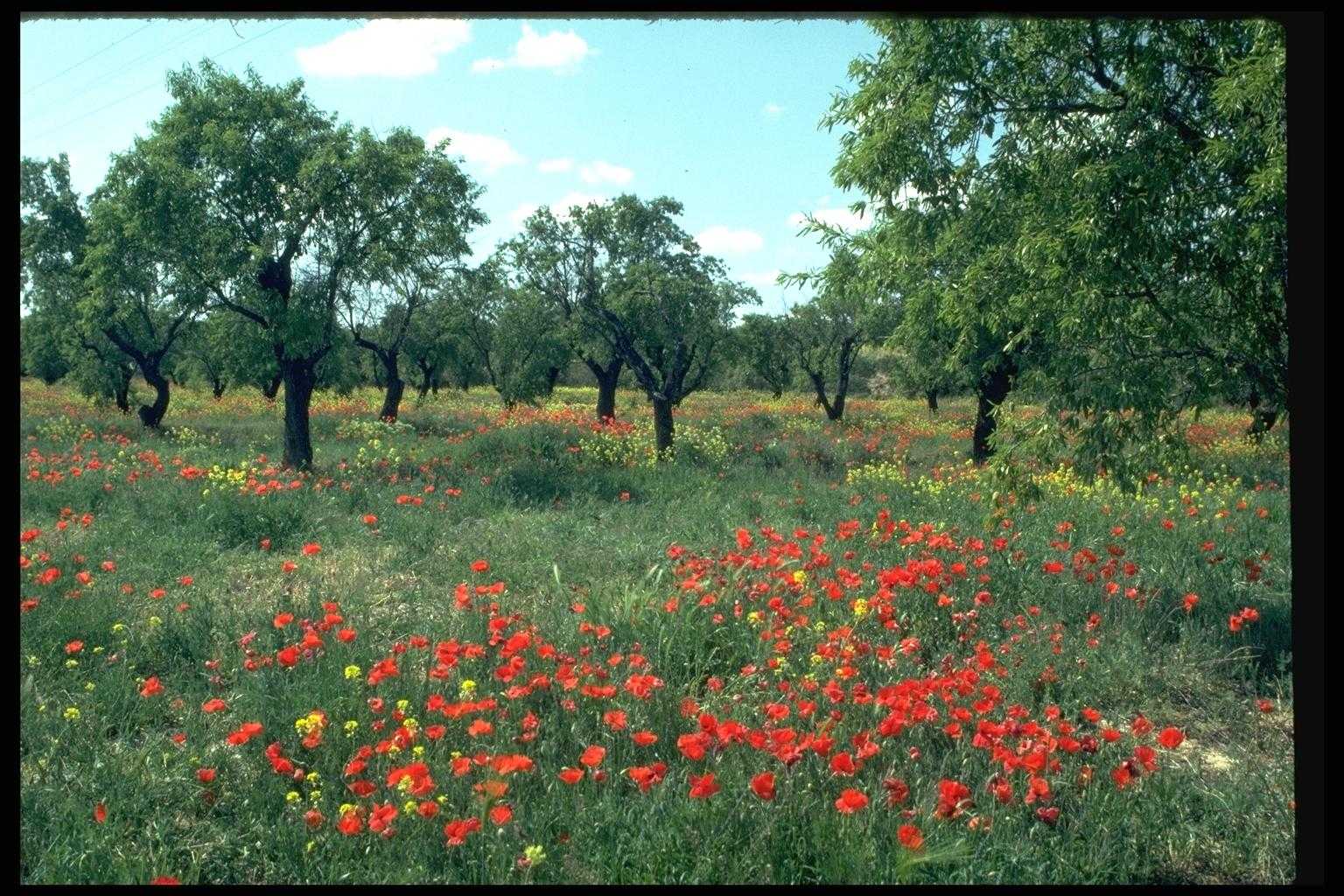 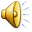 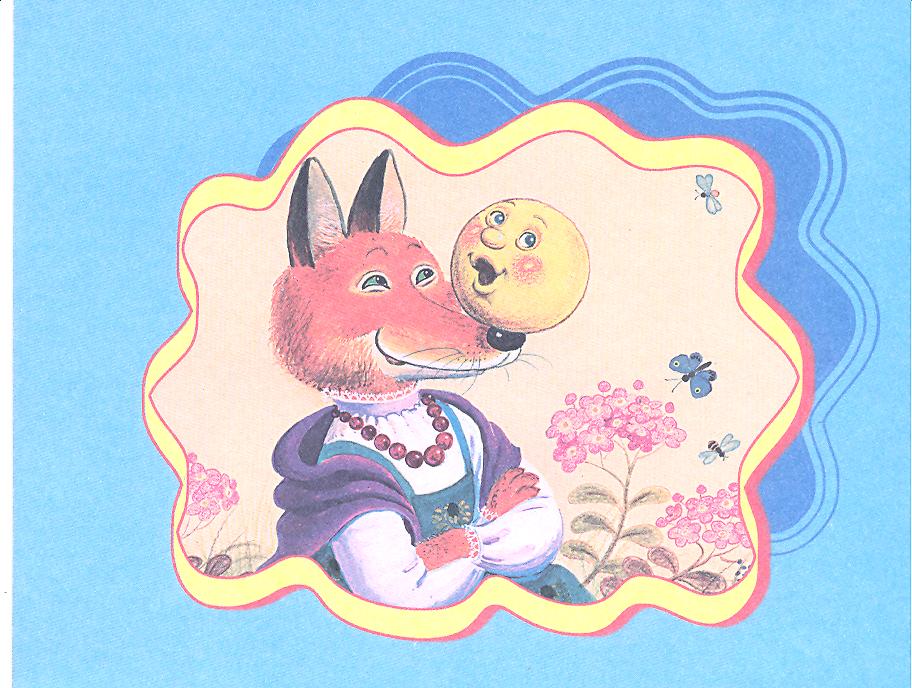 Стр. 51 № 5
70- ⁪= 40                       40+ ⁪ = 50
50+ ⁪ = 80                     30+ ⁪ = 60
⁪ -10 = 90                     ⁪-10 = 50
30
10
30
30
60
100
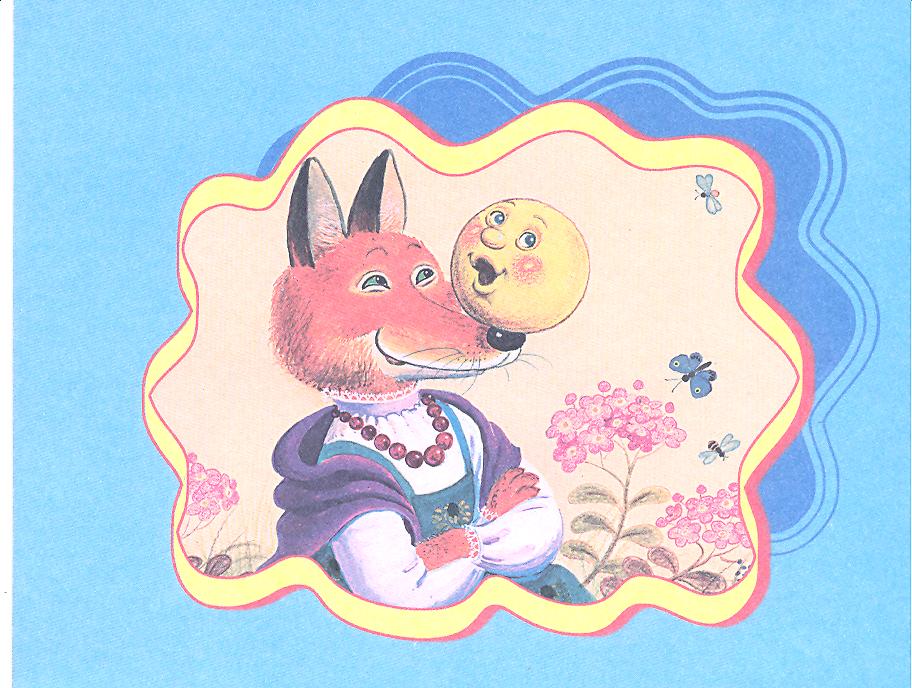 10 -
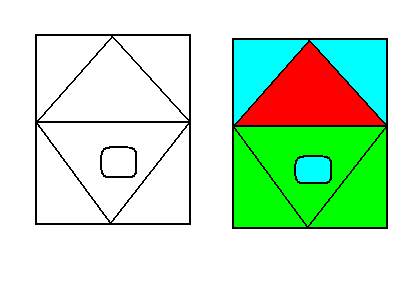 50-30=
10+10=
20 -
20-10=
100-70=
30 -
90-70=
20+10=
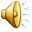 70-40=
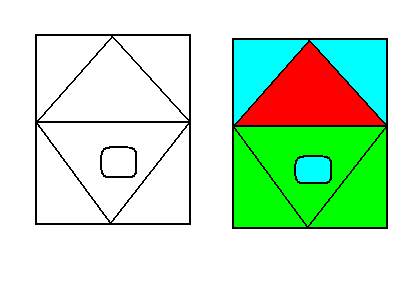 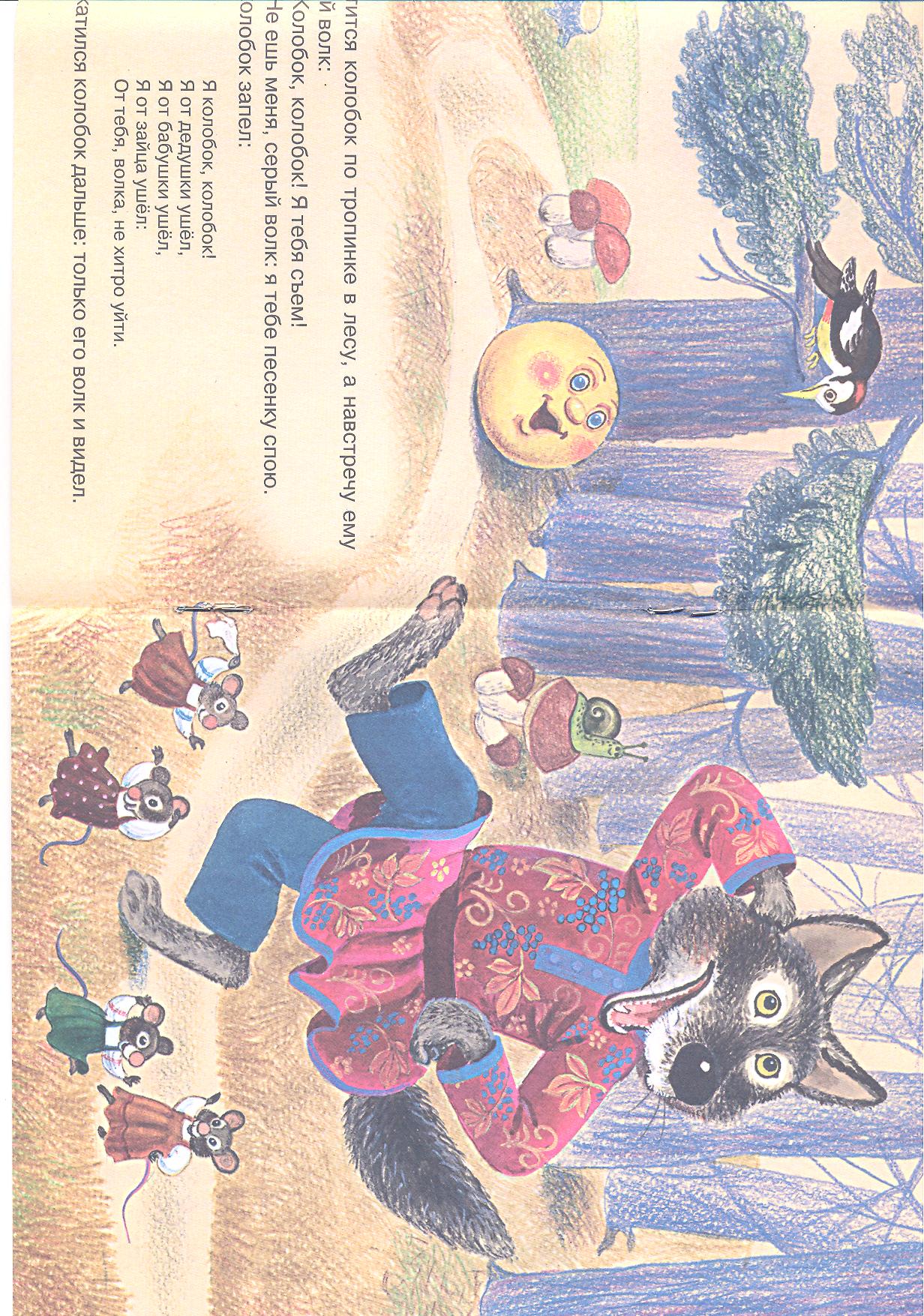 Домашнее задание
Стр. 51 № 4
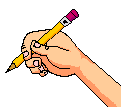 Рефлексия
Сегодня на уроке я научился…
Мне было интересно…
Мне понравилось…
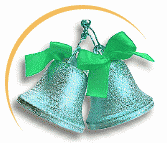